The Yagi Antenna: Design and History
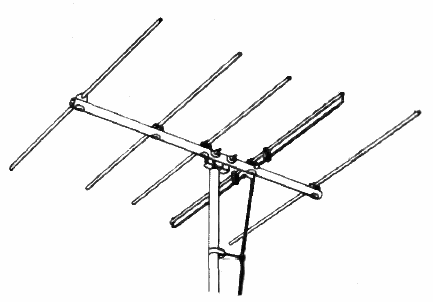 Presented to
IEEE Life Member Group, Austin Chapter
IEEE Central Texas Section
by
Tom O’Brien, Life Senior Member, IEEE
Which is it?
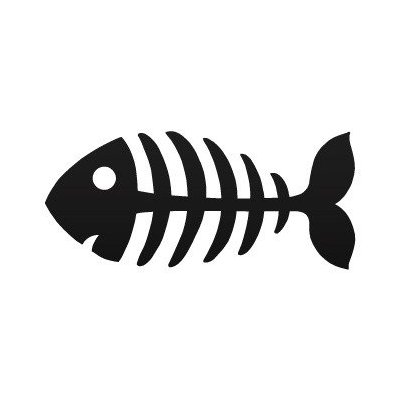 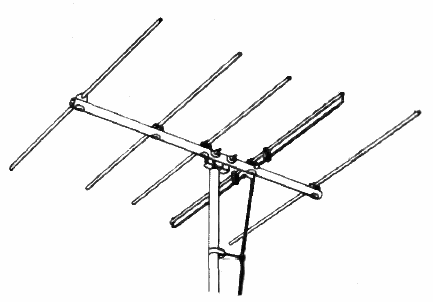 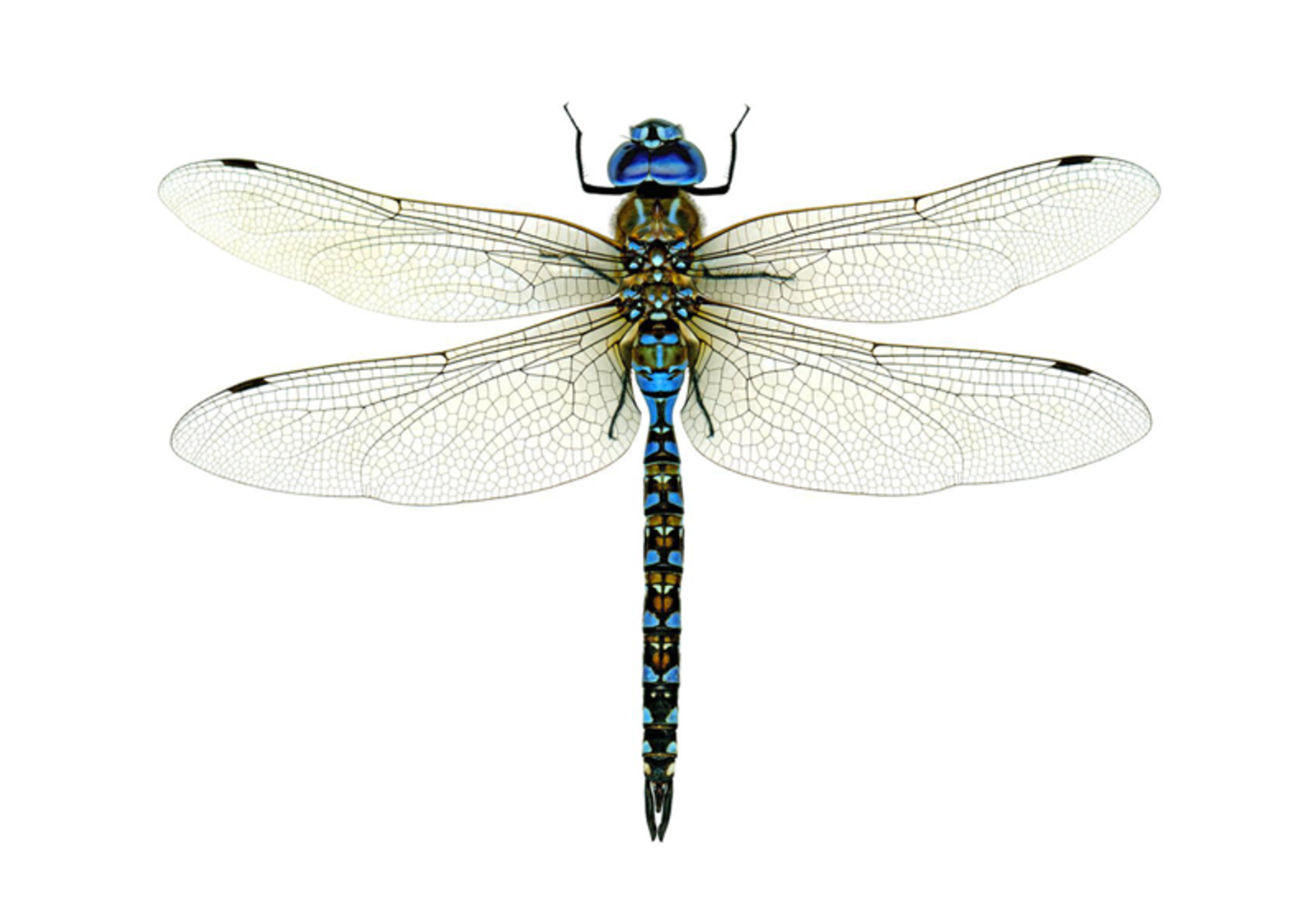 Fish bone?
Yagi-Uda Antenna
Dragonfly?
Yagi-Uda Antenna
Invented in Japan ~1926
Hidetsugu Yagi (January 28, 1886 – January 19, 1976)
Shintaro Uda (June 1, 1896 – August 18, 1976)
Tohoku Imperial University
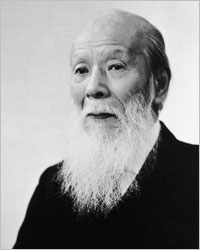 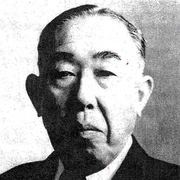 1926 US Patent
Uda was Yagi’s supervisor at Tohoku University*
Yagi submitted a patent application and a research paper under his own name.
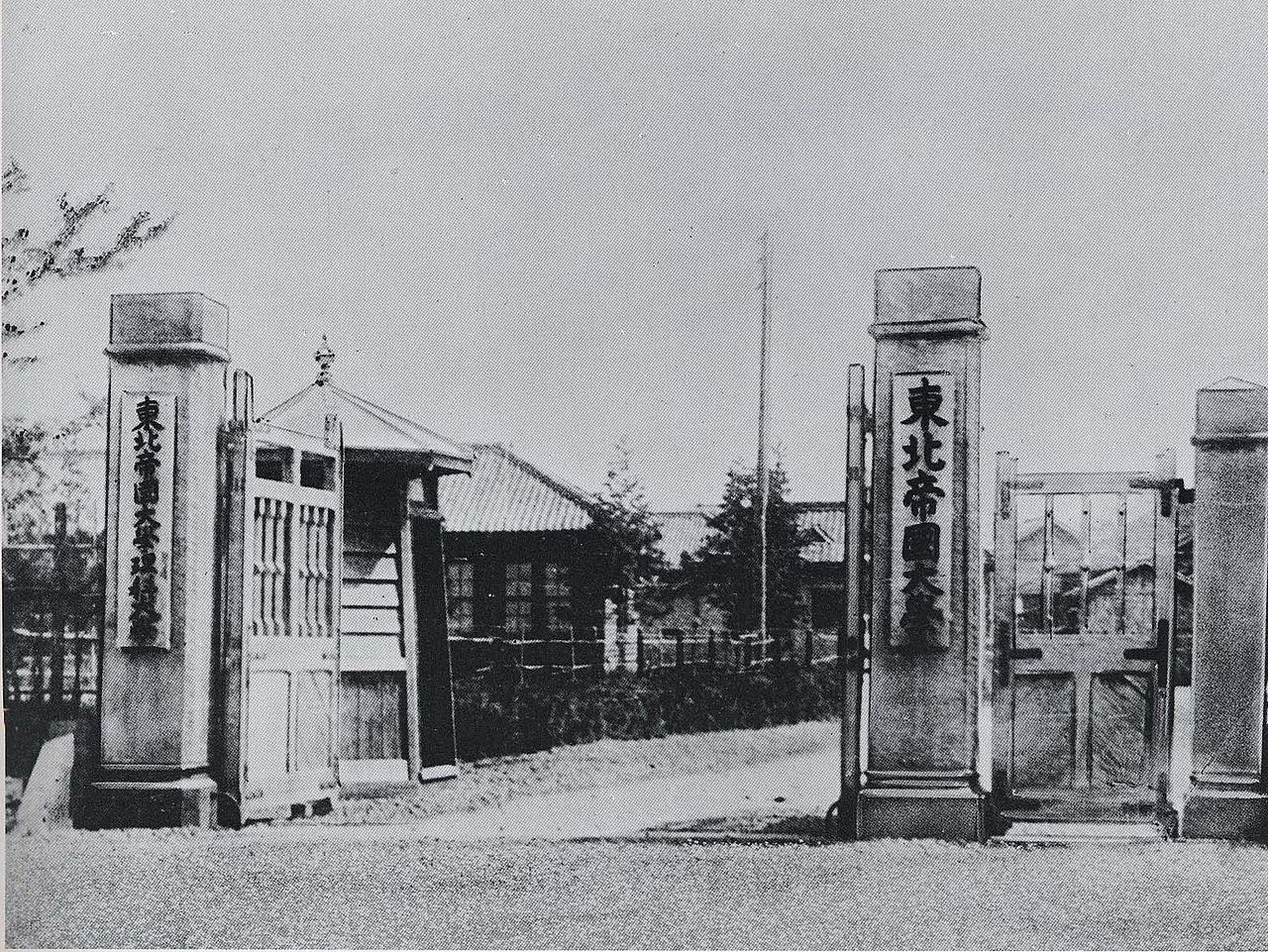 * Founded 1907, one of seven Imperial Universities.  These former Imperial Universities are generally perceived as Japan’s equivalent of the Ivy League in the U.S. and the Golden Triangle in the U.K.
Tohoku Imperial University in 1913
1926 US Patent
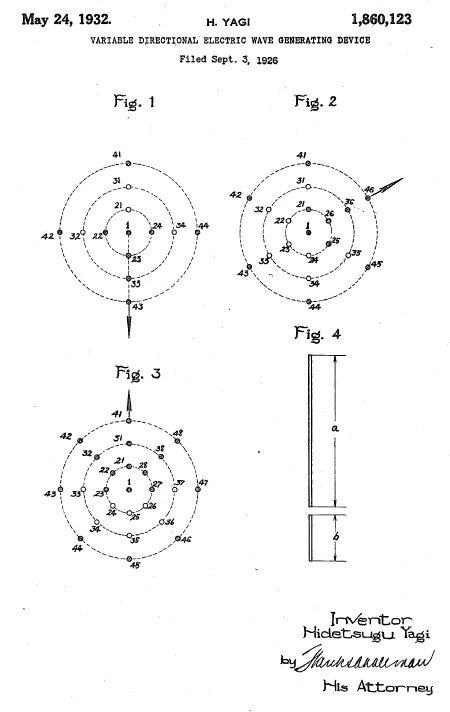 The drawing is  not as obvious as other, later illustrations.
But the claims are right on (directionality, beam forming).
Filing date 1926, grant date 1932
1930 paper
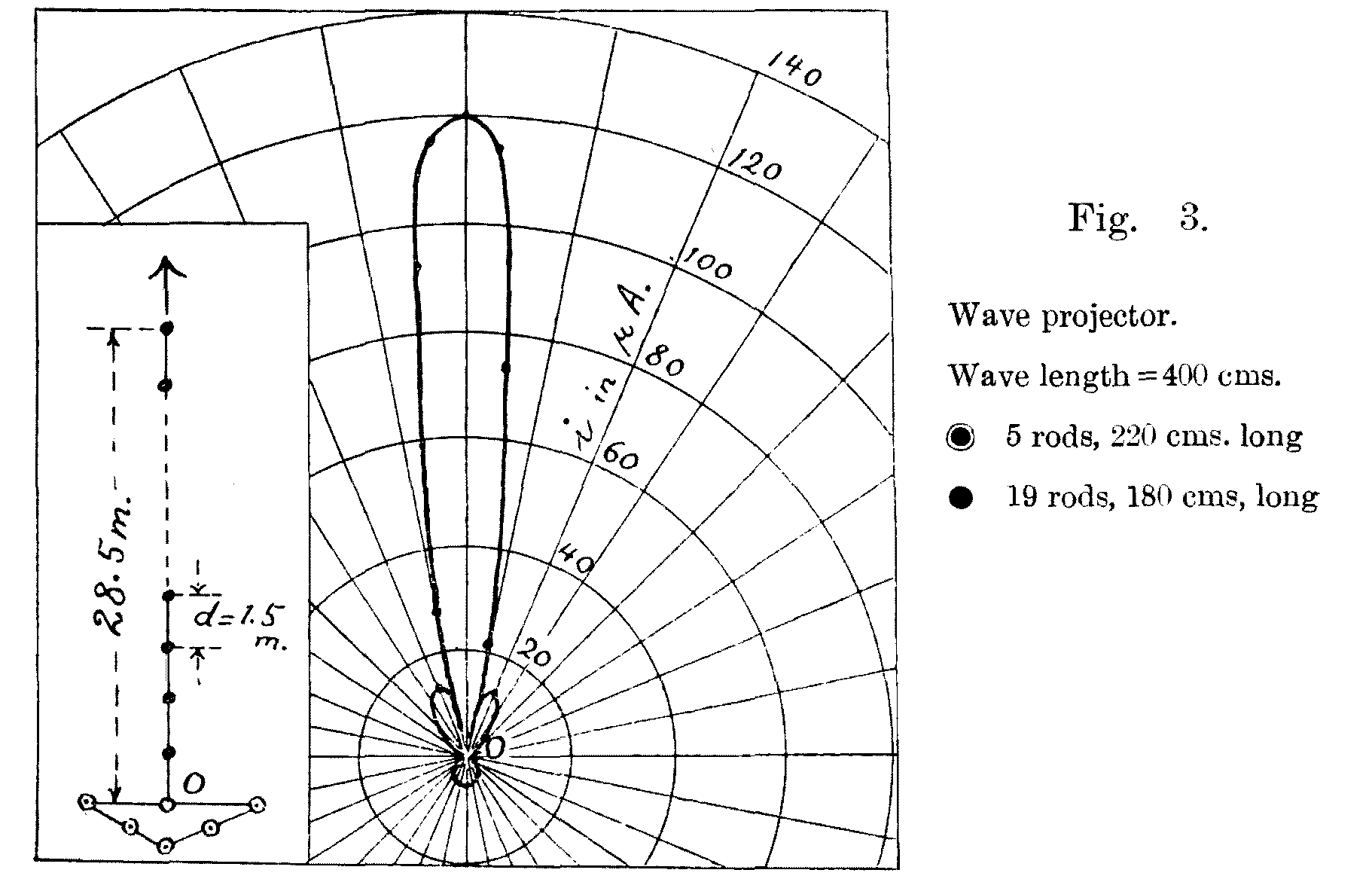 Content similar to the patent language
The illustrations get the point across very well.
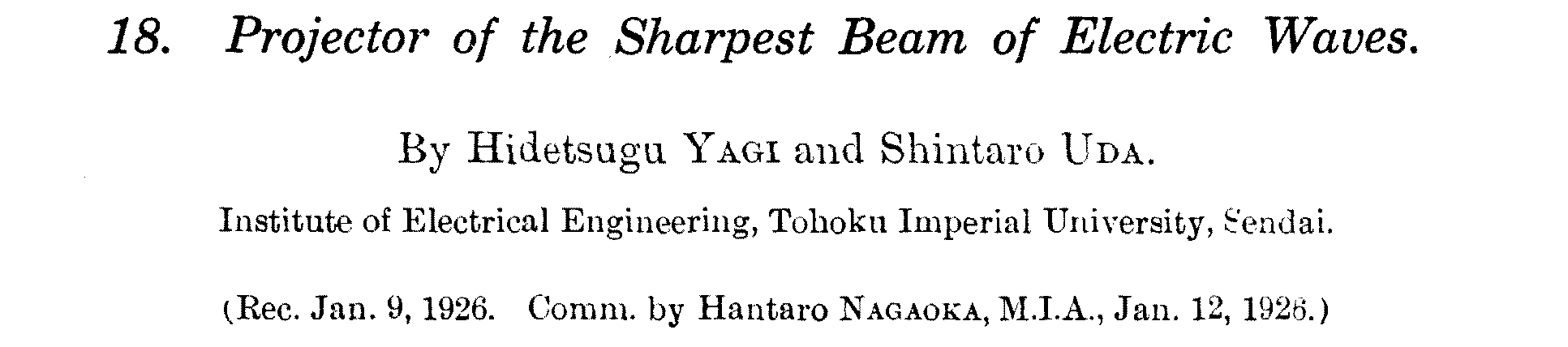 Allies used the invention in radar
Germany used the invention to lesser extent.  
Japan made some use of the Yagi antenna in airborne radar, late in World War II.
One Japanese historian says that the Battle of Midway was an “ambush” partly due to the long-range radar enabled by the Yagi antenna.  
Japanese captured a tech manual on a British searchlight guidance system but didn’t understand the English idiom.  
Germany gave Japan a “Wurzburg” radar as used in Normandy.
German radar antennas
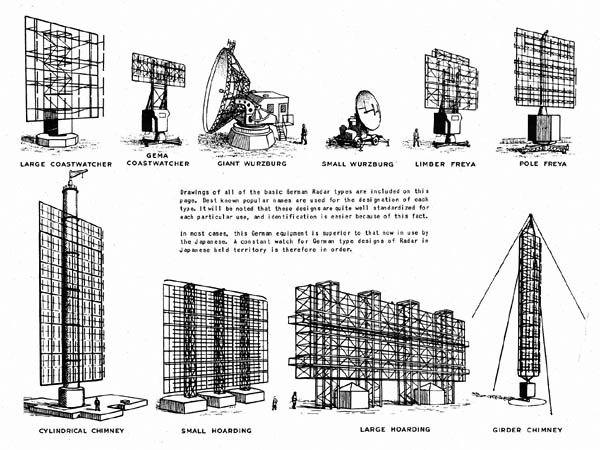 Described in “Most Secret War” by R. V. Jones
Airborne radars
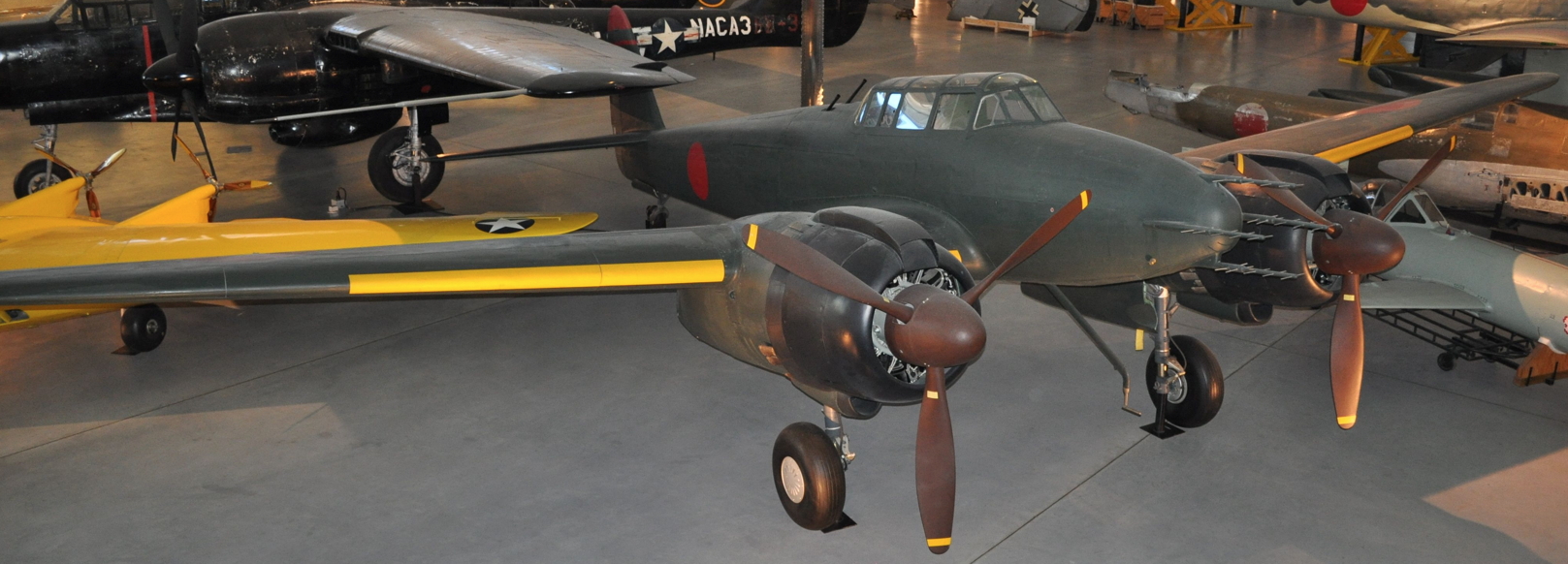 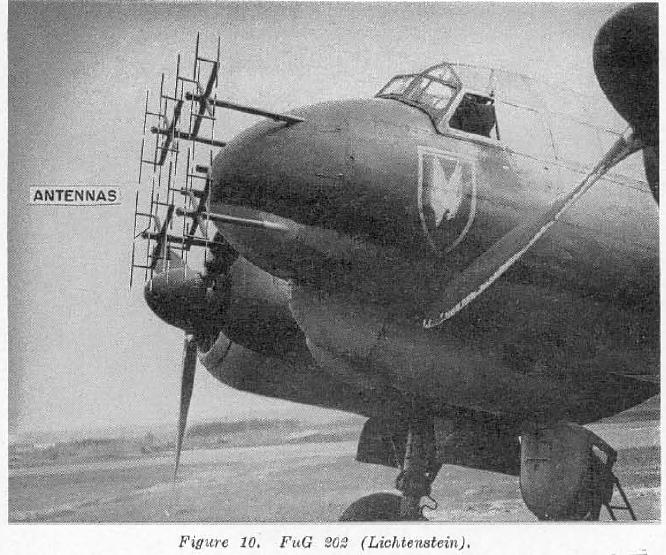 Nakajima J1N1-S (Udvar-Hazy Center)
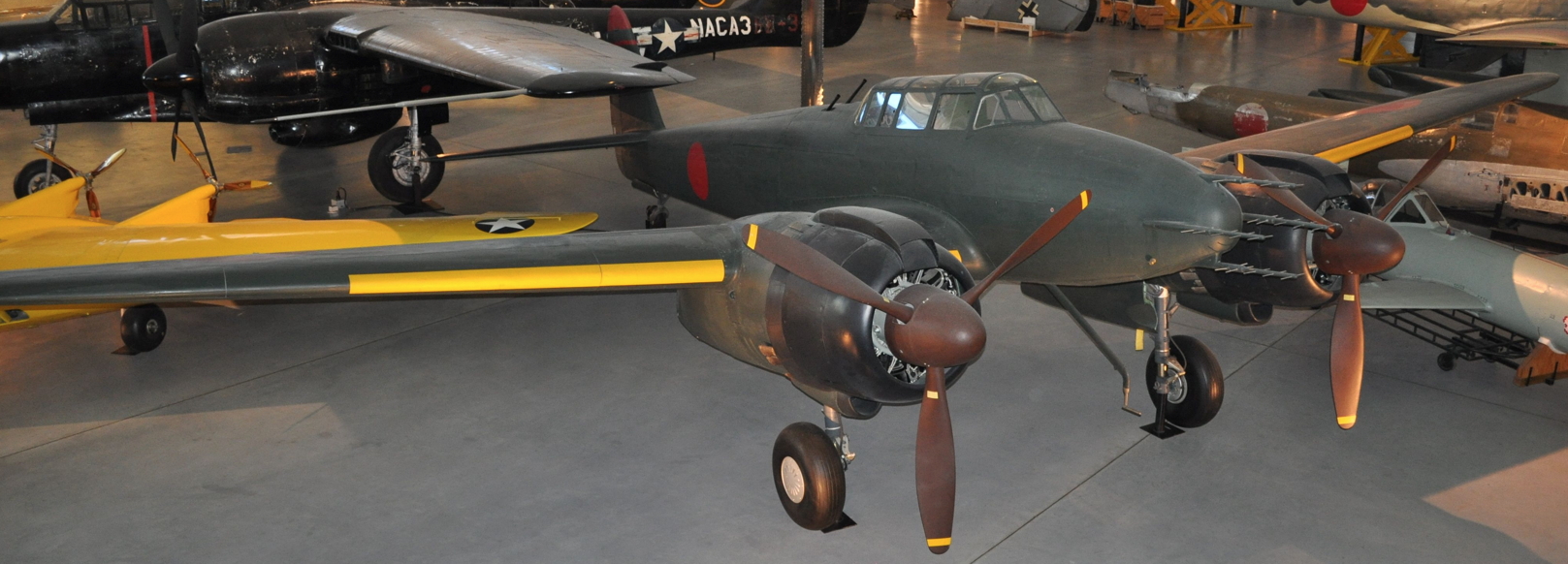 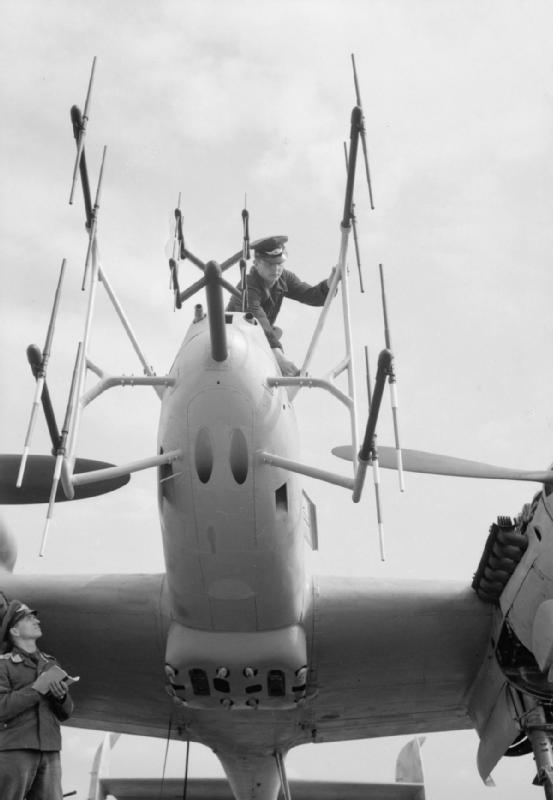 Battle of Midway
“It is impossible to plunge into war without a device which detects a target using electromagnetic waves … the plunge into war without a DENTAN is most thoughtless”  – Rear Admiral Yanagimoto (who lost his life at Midway aboard his command, the carrier Soryu)
“DENTAN” is an abbreviation for a radio locator, i.e., RADAR
One Japanese author says that Midway was “an ambush” partly because of the longer-range radar of the Allies.
Postwar investigation and 1991 paper
Rumored “Newmann Note”
Search for the note
English-to-Japanese translation difficulties
“Search Light Control” documentation
Gentei Sato, IEEE Antennas and Propagation Magazine, Vol 33, No. 3, June 1991
Newmann’s Note
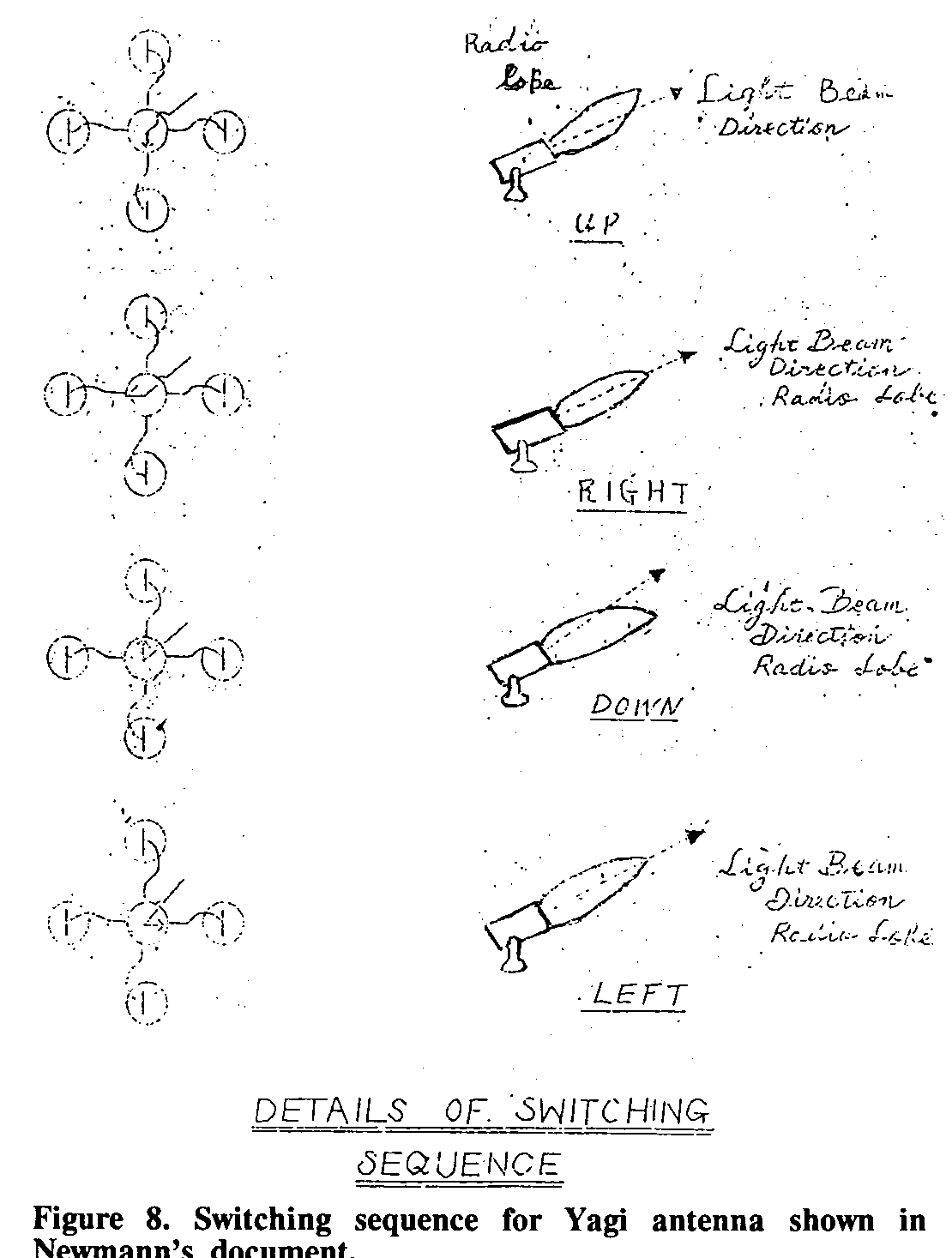 A British radar operator named Newmann was captured in 1942 at the fall of Singapore, with notes describing “YAGI ARRAY”.
His interrogators did not understand the translation.
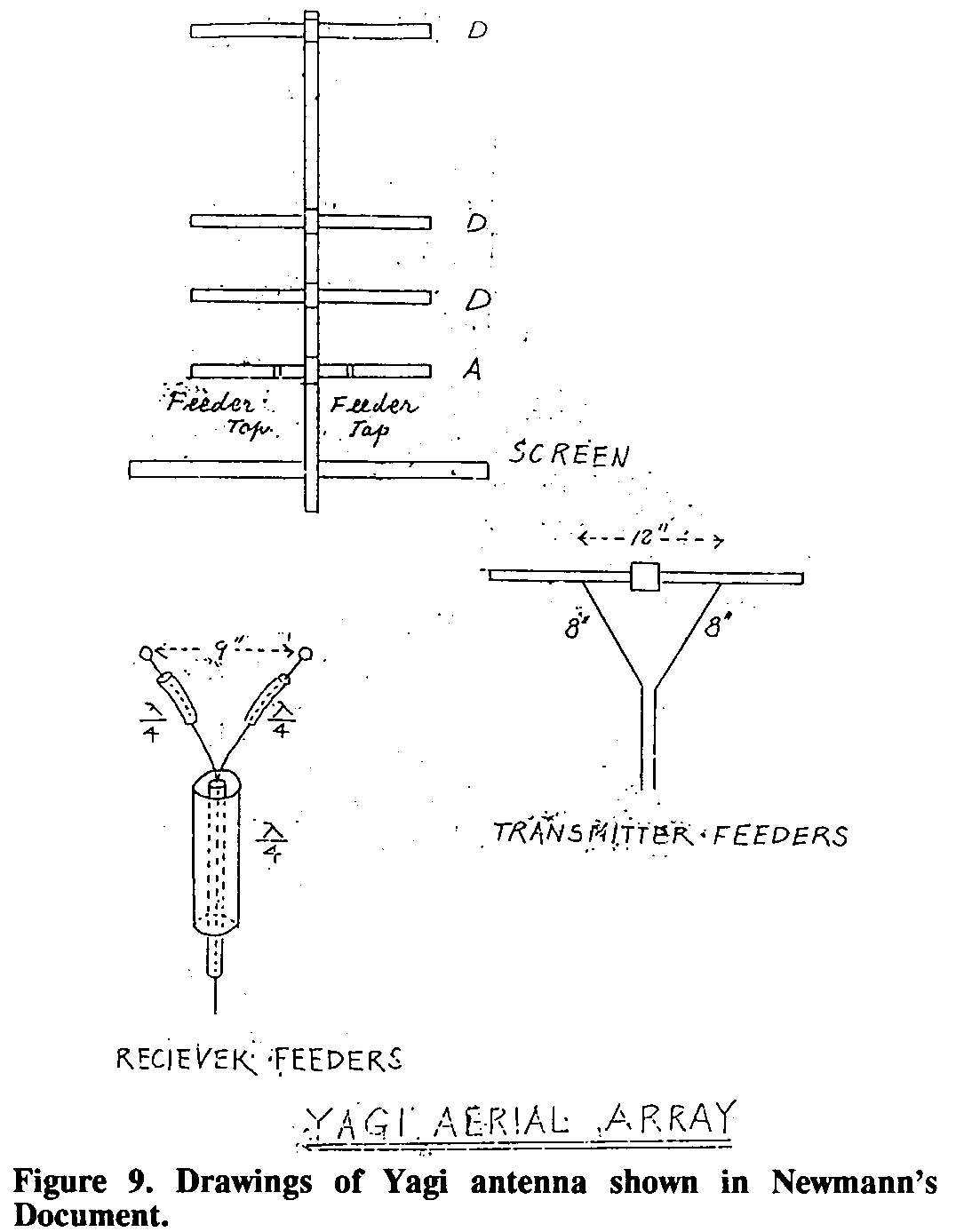 British Army demonstrates searchlight control with radar assist
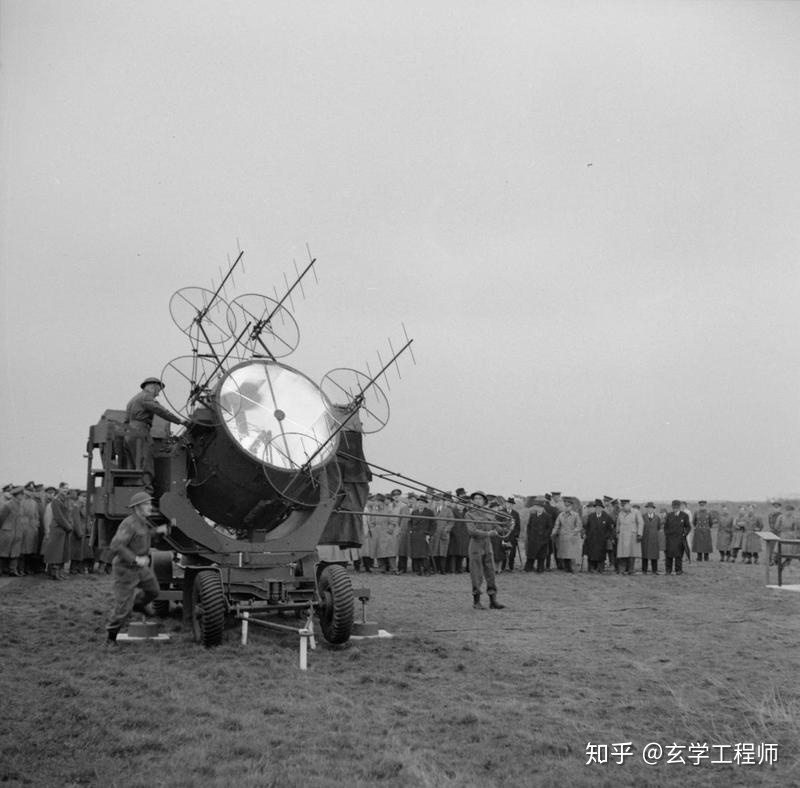 This is the system that Newmann was trained on
The Japanese-language caption is a postwar addition.
1977 NBS (now NIST) study
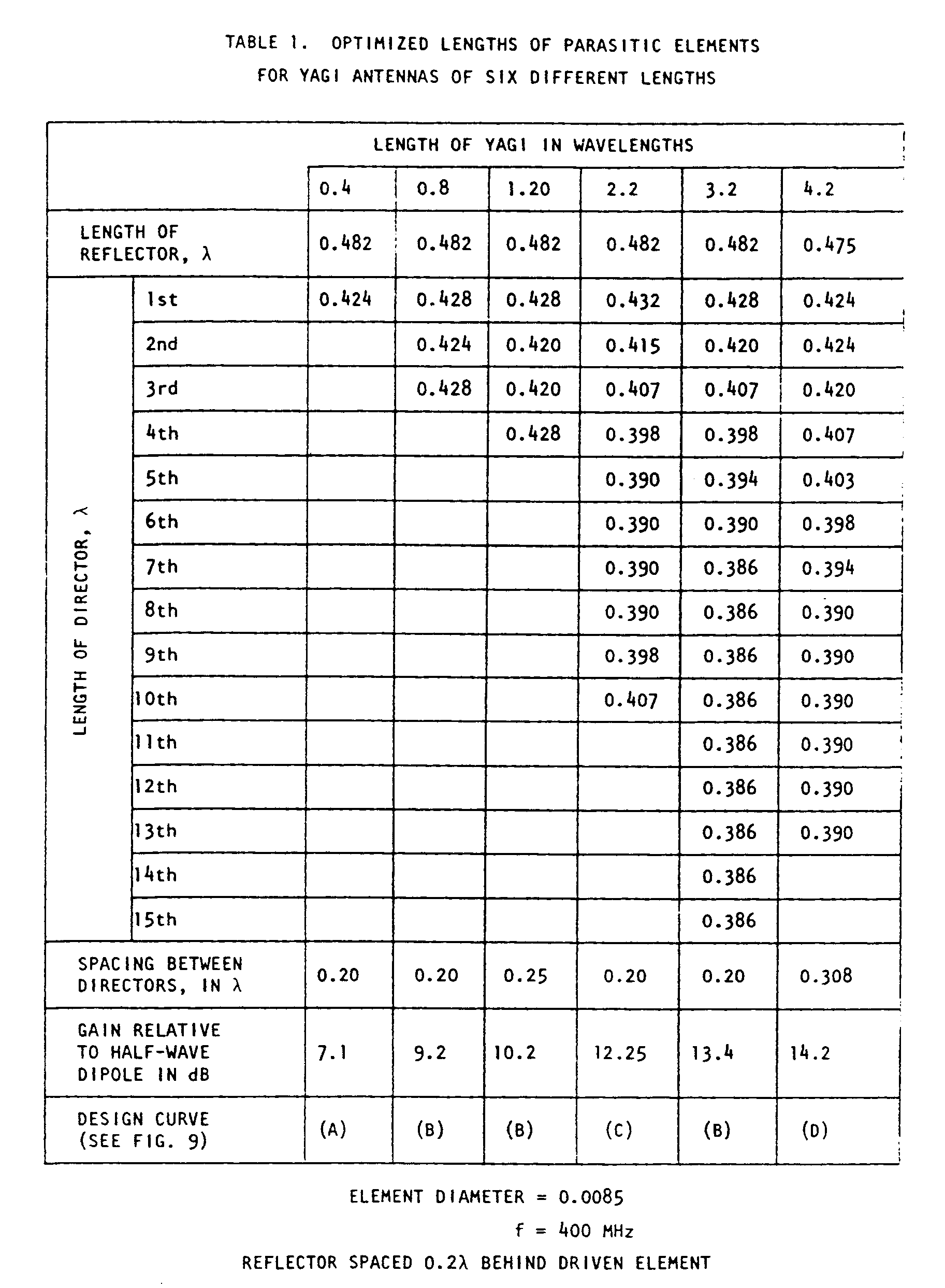 Peter P. Viezbicke, NBS TN 688, “Yagi Antenna Design”
Experimental data, obtained on the antenna ranges at Sterling, VA., and at Table Mountain, CO.
Examined the effects of different structural characteristics on gain and radiation pattern
Square element vs round
Reflector and director spacing
Element diameter 
Size of boom
Stacking
Length of antenna vs radiation pattern
How does it work?
It is an array antenna
The sizes and positions of the array elements affect the shape of the radiation pattern
Yagi antenna is a Parasitic Array
One driven element, usually a dipole or a folded dipole
One or more parasitic elements, usually shaped like dipoles
Reflectors
Directors
Not electrically connected to the driven element
They manipulate the shape of the array’s radiation pattern, as will any conductor inserted in the antenna’s near field.
Starting assumptions
The plots you see are modeled in free space.  The real world (which can also be modeled) will  always affect the shape of the plot.
The plots are calculated with various spacing of directors.
Start with the basics
The driven element is usually a dipole or a folded dipole.
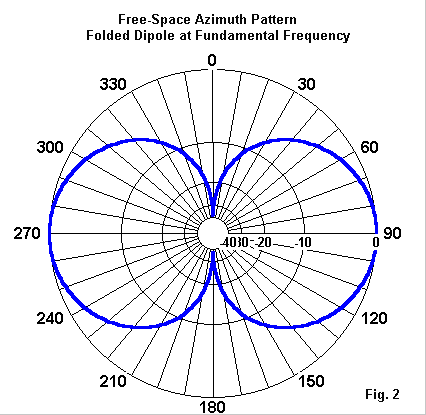 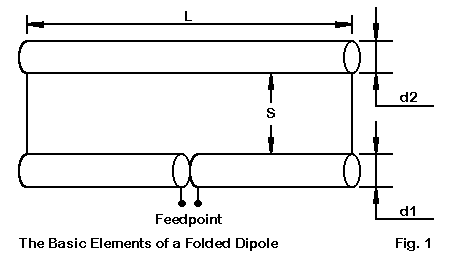 Reflection
Reflector is about 5% longer than the driven element, spaced about 1/8 wavelength behind
More reflectors can be placed around the driven element, in a cylindrical arrangement
Driven element + Reflector
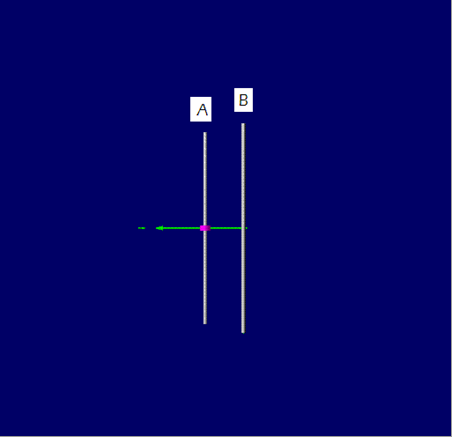 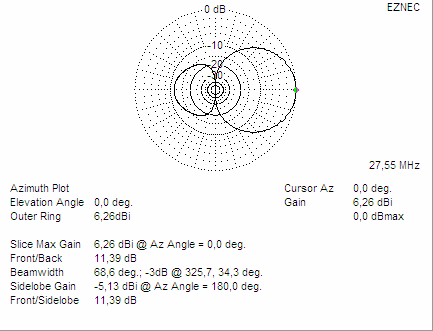 Directors
The first director is about 5% shorter than the driven element, and is placed about 1/8 wavelength in front of the driven element.
Each subsequent director is 5% shorter than the previous one, and is placed 1/8 wavelength in front.
Driven element + Reflector + 1 Director
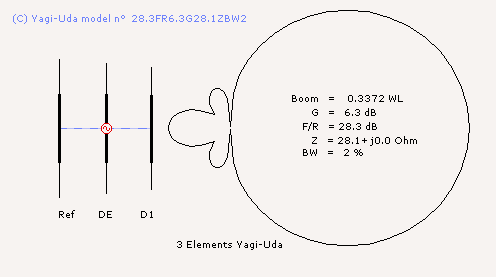 Driven element + Reflector + 2 Directors
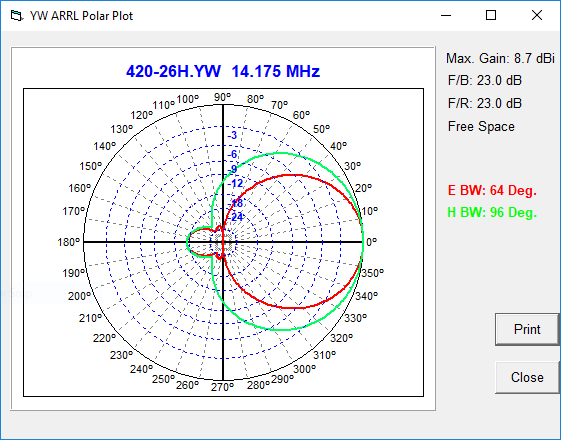 At 0 degrees, gain is 8.7 dBi
Beamwidth 64 degrees
Front to back ratio is 23 dB
Boom is 25.5 ft long
FREE SPACE!
Variants
Stacked arrays of identical Yagi antennas
Dual-band and multi-band Yagi antennas are available
Crossed Yagi antennas have been used to generate circular polarization
Elements may be squares, rings, or triangles
Elements may be round or square tubing
Elements may be solid
“Quad” antennas are used at HF, with or without a director.
Elements may be flat metal plates
The boom may be any practical material
A “shower curtain” Yagi has been designed and tested (Leslie Eaton, K5LLE in Houston)
Lots of Yagi antennas
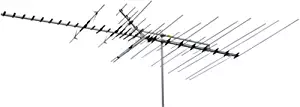 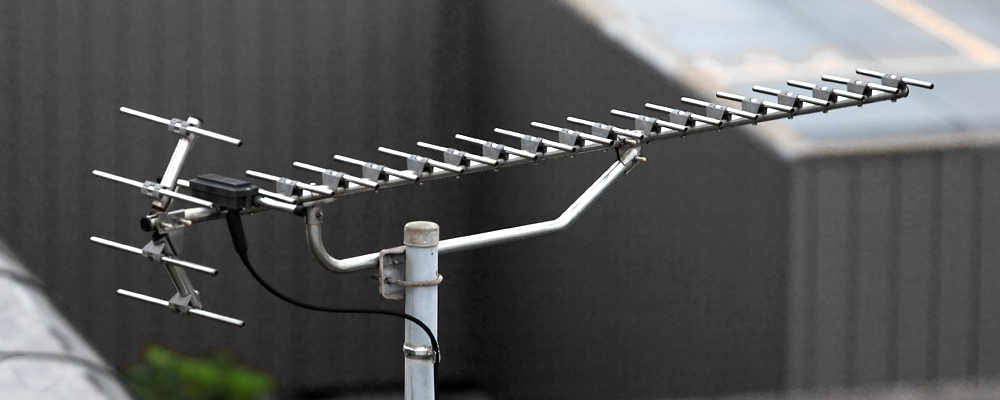 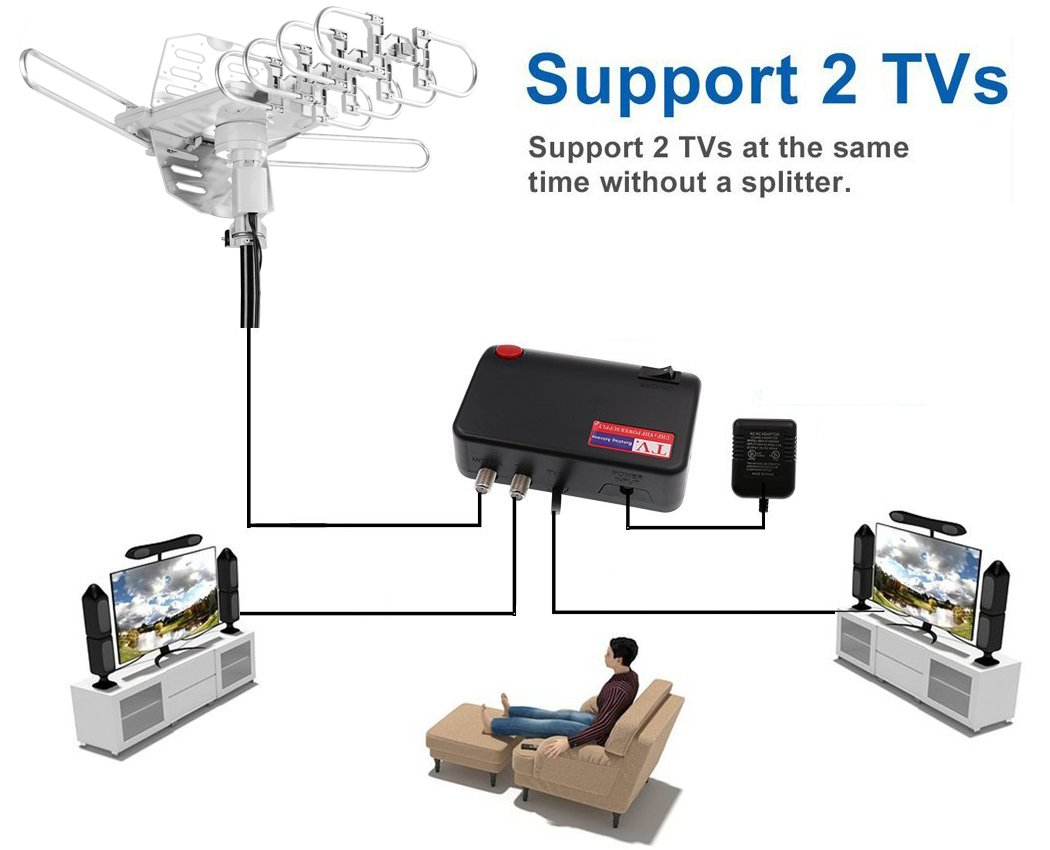 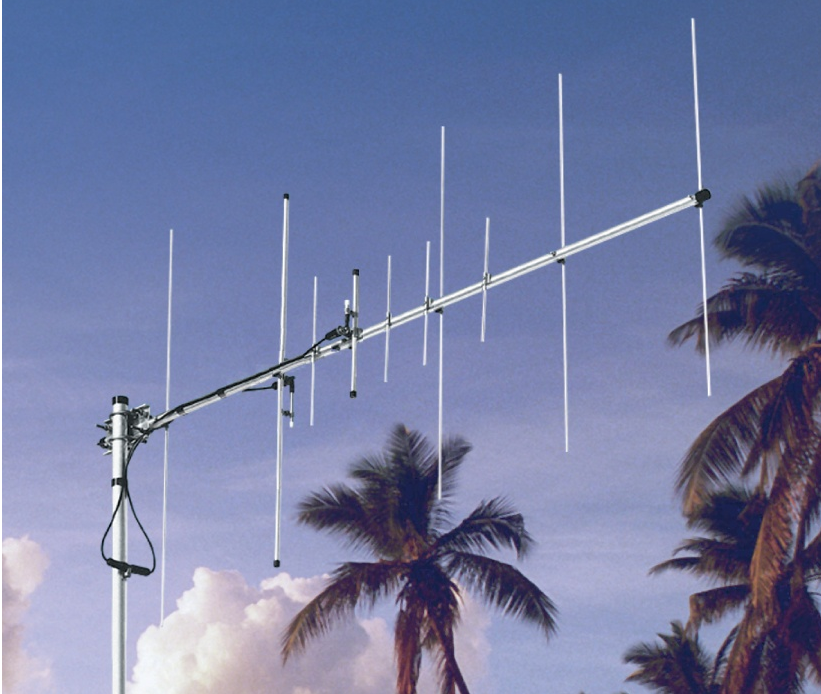 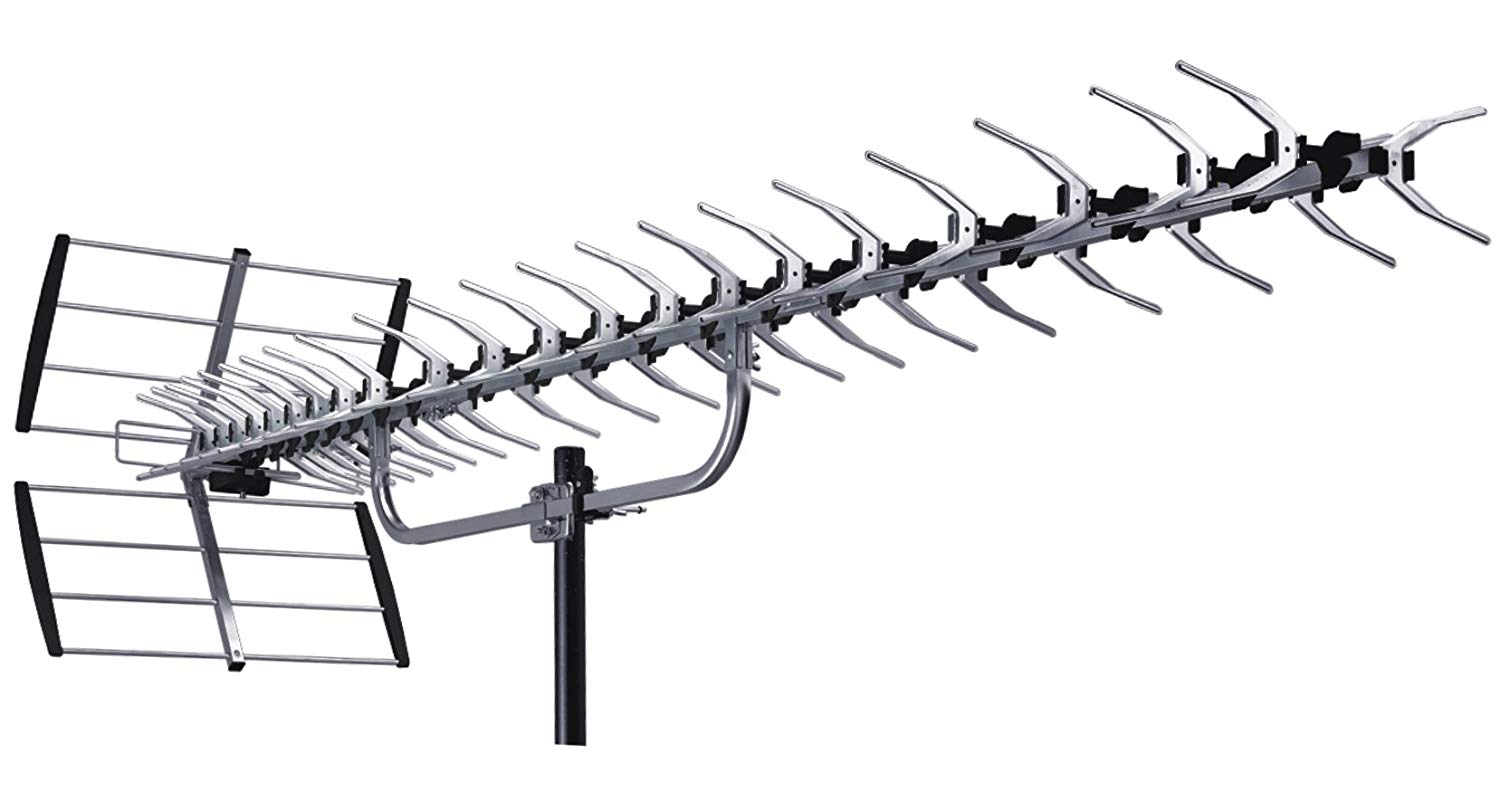 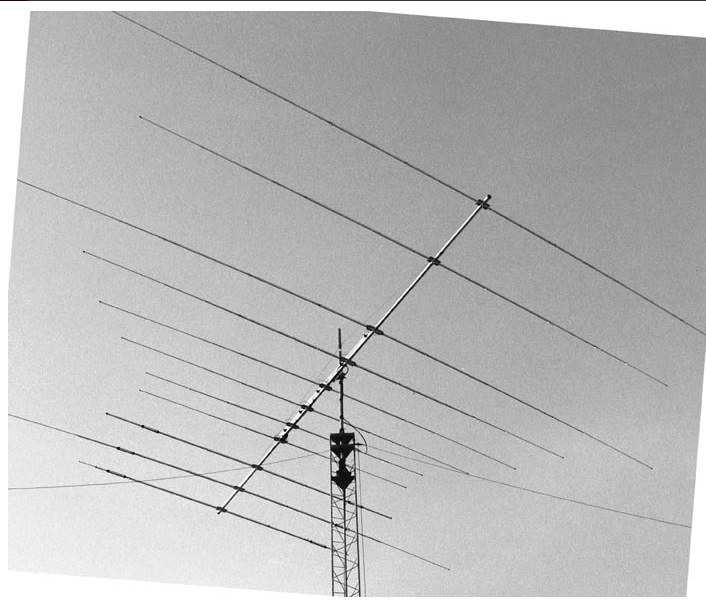 References
Wikipedia articles: “Yagi Antenna”, “Yagi”, “Uda”
ARRL Antenna Book 23rd Edition: “Chapter 11, The Yagi Antenna”
National Bureau of Standards Tech Note 688: “Yagi Antenna Design”
IEEE Transactions on Antennas and Propagation, June 1991 story about the “Newmann Note”
“Yagi Antenna Design” by Dr. James L. Lawson
Comment from NBS
Discussing Yagi’s IRE paper. “Beam transmission of ultra short waves”, Proc. IRE Vol 16, No. 6, June 1928, pp. 715-741.
“Prof. Yagi’s remarkable work stimulates thought of a radical order.  I venture to suggest that before many years radio operations will generally be considered divided into two classes, broadcasting and directive radio … I have never listened to a paper that I felt so sure was destined to be a classic.”  – J. Howard Dellinger, Chief of the Central Radio Propagation Laboratory.
Quoted in “Achievement in Radio” Oct 1986.
More than TV
Navigation aids for air travel (beacons, markers)
Communication links (school zone traffic signals)
Patch antennas for GPS (2-element!)
Satellite TV (not just a dish?)
Interference locator
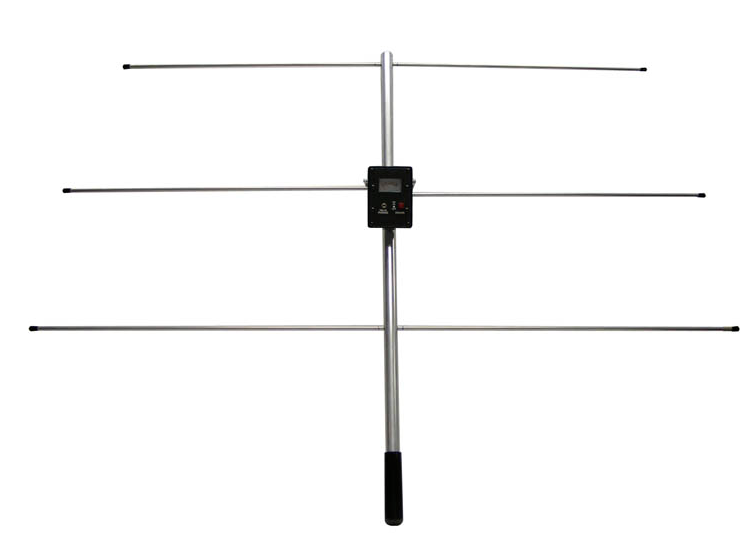 Thank You!
IEEE Central Texas Section
IEEE Life Members Affinity Group, Austin
IEEE Communications Society
Wikipedia
YouTube
San Antonio Radio Club
Disclaimer
This is an informal paper.
I have attempted to give credit where it is due.
Any errors are probably my fault.
Suggestions and corrections may be sent to me at this e-mail address: t.p.obrien@ieee.org